Elektrochemie
Vědní disciplína, která se zabývá rovnováhami a ději v soustavách obsahujících elektricky nabité částice
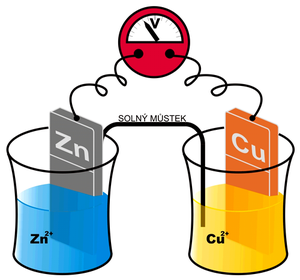 Opakování: Kovová vazba
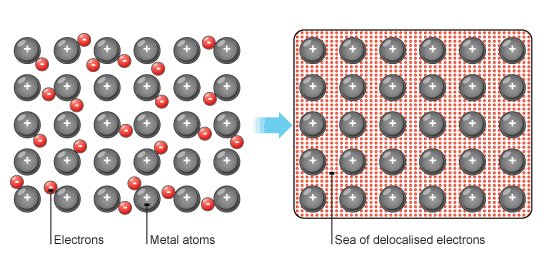 Pojmy:
ELEKTRICKÁ DVOJVRSTVA
Co se stane, když do roztoku síranu zinečnatého/ měďnatého ponoříme zinkový/ měděný plech?
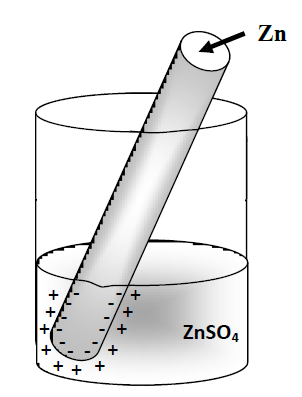 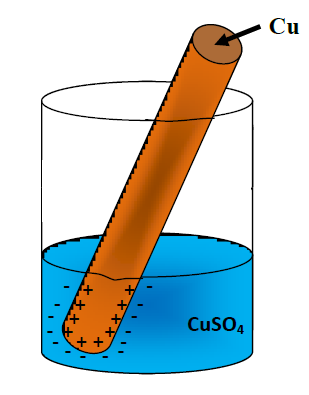 Faktorem, který rozhoduje, zda bude kov přijímat či uvolňovat své kationty, je standardní redukční potenciál E0. V případě, že je záporný, bude daný kov uvolňovat své kationty do roztoku. V druhém případě bude kov své kationty z roztoku přijímat.
Pojmy:
POLOČLÁNEK  - soustava vzniklá ponořením kovu do roztoku vlastní soli

ČLÁNEK -  vzniká vodivým propojením dvou poločlánků
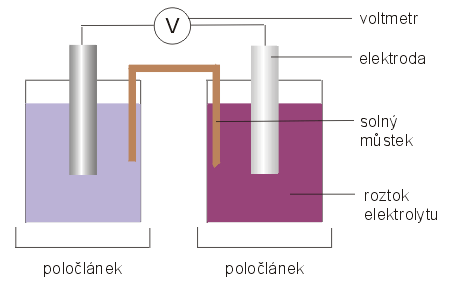 Pojmy:
ELEKTRODOVÝ POTENCIÁL
 potenciální rozdíl mezi standardní (vodíkovou) a měřenou elektrodou

- mezi kovem a roztokem v poločlánku se ustaví potenciál, který nelze přímo měřit
 
- lze měřit potenciální rozdíl (= napětí článku) mezi dvěma vodivě propojenými poločlánky
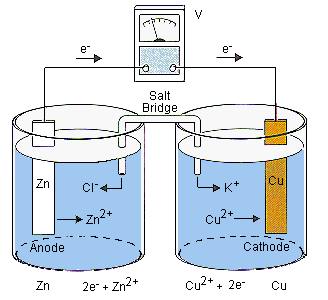 Daniellův článek
Obecně využitelné hodnoty potenciálních rozdílů získáme, pokud jednotlivé články sestavíme z poločlánku měřeného kovu a poločlánku, který ve všech měřených soustavách bude stejný. 

Potenciální rozdíl mezi poločlánkem daného kovu a srovnávacím poločlánkem = potenciál příslušného kovu

Za srovnávací poločlánek byla zvolena tzv. vodíková elektroda
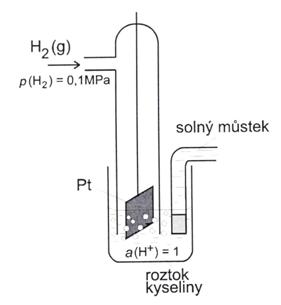 STANDARDNÍ VODÍKOVÁ ELEKTRODA
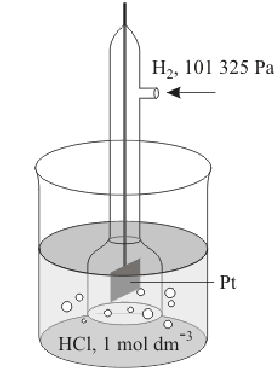 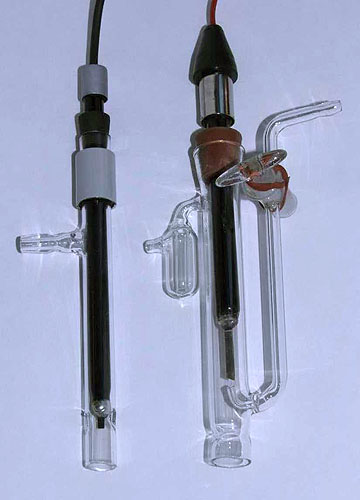 STANDARDNÍ VODÍKOVÁ ELEKTRODA
je tvořena platinovým plíškem, pokrytým platinovou černí (zrnitá platina-velký    povrch, dobrá adsorbce vodíku)

  vše je zataveno do skleněné trubice

  pro připojené elektrody do obvodu slouží kovový vodič, s nímž je platinový plíšek spojen 

  v horní části skleněné trubice je boční vývod – přívod vodíku do systému

  vodíkový poločlánek vznikne ponořením této elektrody do roztoku HCl

   plynný vodík, který se v platinové černi pohlcuje je v rovnováze s vodíkovými ionty v roztoku:
                                      2 H+  + 2e ⇌ H2

Potenciál vodíkové elektrody je roven 0
Standardní redukční potenciál E0
(teplota 25 °C, tlak 101,325 kPa)
Řada napětí kovů:
Zn Cr Fe Cd Co Ni Sn Pb H Cu Ag Hg Au
Řada napětí kovů:
Zn Cr Fe Cd Co Ni Sn Pb H Cu Ag Hg Au
Platí: 
 kov ležící v řadě napětí kovů vlevo je redukčním činidlem pro kov, který leží od něj napravo:
                 Zn + CuSO4 → Cu + ZnSO4

 před vodíkem se nacházejí kovy neušlechtilé

 za vodíkem jsou kovy ušlechtilé
Pamatuj:
 kovy s nižší hodnotou potenciálu jsou schopny redukovat kovy, které mají hodnotu potenciálu vyšší
Př. 1 Vypočtěte potenciální rozdíl mezi elektrodami článku sestaveného ze standardní zinkové a standardní měděné elektrody, které jsou ponořeny do roztoků svých solí o jednotkové aktivitě kationtů.
Řešení:
Vyhledáme standardní potenciály zinku a mědi
                      Zn2+/Zn  = -0,763V
                      Cu2+/Cu = 0,337V

Určíme, co bude redukčním činidlem: 
                     zinek

Vypočteme potenciální rozdíl mezi elektrodami

                     0,337- ( - 0,763) = 1,1 V
Př 2. Vypočti potenciální rozdíl mezi elektrodami článku sestaveného ze standardní 
hliníkové a stříbrné elektrody.
Řešení:
Al3+/Al = -1,660
Ag+/Ag = + 0,799

0,799 – (-1,660)=2,459 V
STANDARDNÍ POTENCIÁLY A PRŮBĚH OXIDAČNĚ REDUKČNÍCH REAKCÍ
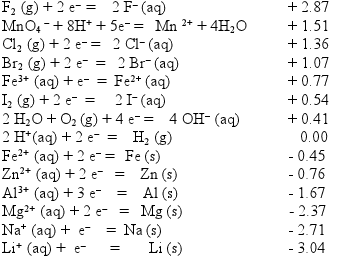 Př. 1 Do schématu reakce doplňte šipku tak, aby její orientace vyjadřovala směr samovolného průběhu této reakce. 
                         2KBr + Cl2  ……  Br2 + 2 KCl
Řešení: 
Reakční schéma vyjádříme v iontovém tvaru: 
      2Br- + Cl2 ..... Br2 + 2Cl-  

Z uvedené tabulky vyčteme standardní redukční potenciály:
     Br2 + 2e- →  2Br-   E0 = 1.07 V
     Cl2 + 2e- →  2Cl-    E0 = 1.36 V

Co je silnější oxidační činidlo?
      chlor je silnějším oxidačním činidlem než brom

4) Rovnice dílčích reakcí:
oxidace:  2Br- - 2e- → Br2
redukce:  Cl2 + 2e- →  2Cl- 

5) Doplníme šipku do reakce:
2KBr + Cl2 → Br2 + 2 KCl
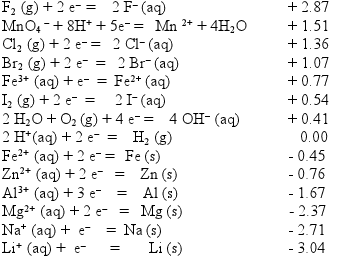 Opakování:
1)Co je to poločlánek?
2) Co je to článek?
3) Pomocí čeho vodivě propojíme dva poločlánky?
4) Jak se nazývá elektroda, jejíž potenciál byl stanoven nulový?
5) Pomocí obrázku popiš standardní vodíkovou elektrodu.
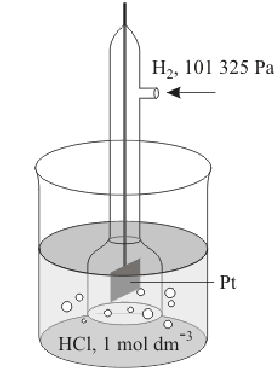 Použitá literatura: 

Mareček, A. a Honza. J. Chemie pro čtyřletá gymnázia - 2.díl. 3. vydání. 2005. 240 stran. ISBN: 8071821411

Internetové zdroje: 
http://www.chem-web.info/cz/chemie-pro-ss/obecna-chemie

https://docs.google.com/viewer?a=v&q=cache:jVq1UBr-IucJ:www.fch.vutbr.cz/~klucakova/web11.doc+STANDARDN%C3%8D+redoxn%C3%AD+potenci%C3%A1l+tabulka&hl=cs&gl=cz&pid=bl&srcid=ADGEESjBWCN7ulEIjzgYmUMN7M89cxDWjqN7ZvZHaThq1A8YL4QS-rZIcLHRXtGncDGdRq3v4ixx7h1s3YfLvpOct8LH3wkRVKNvDHK53UQRSaso9PdV8X9sFrPcn77PEmiH3Vhcg64R&sig=AHIEtbQf3NDZywk_QPp_Qch7HR6fKTekrg

http://www.google.com/imghp?hl=cs
Děkuji za pozornost
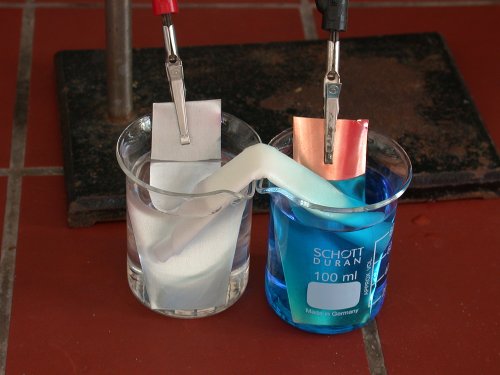